2019.10.06.
주일목장연합예배
오병이어장학선교주일
예배전 10 분  은혜시간
               예배당 앞자리 은혜자리
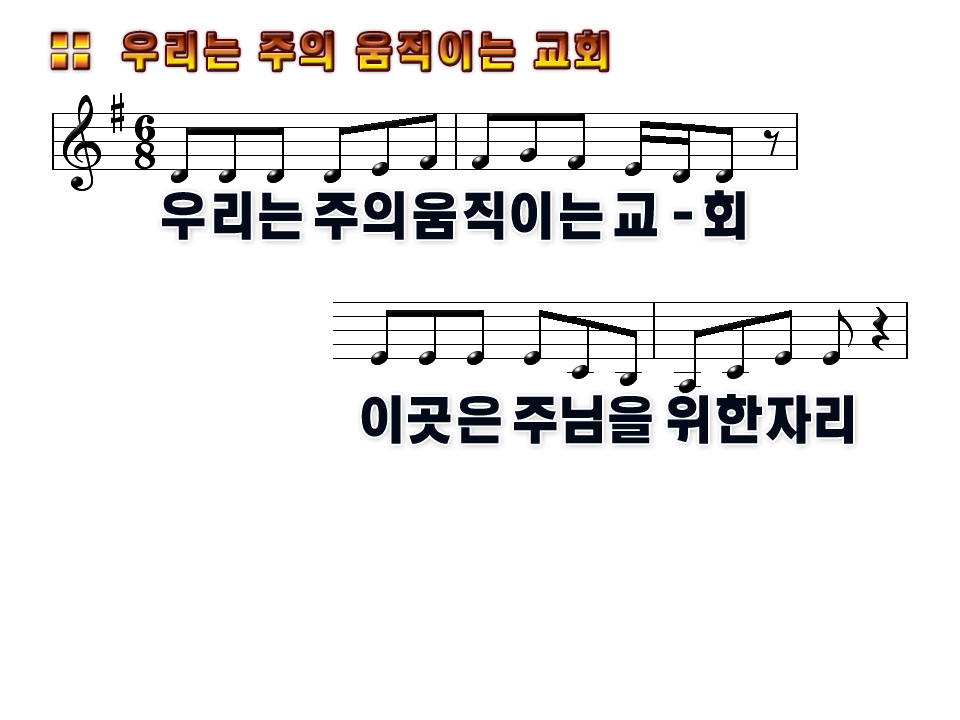 1-14
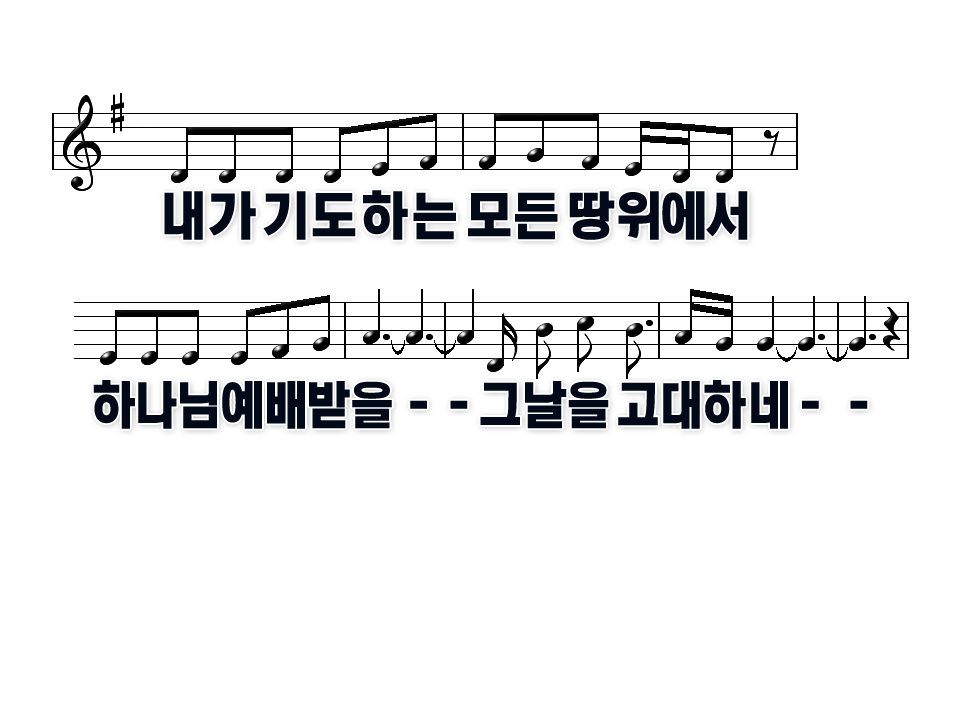 2-14
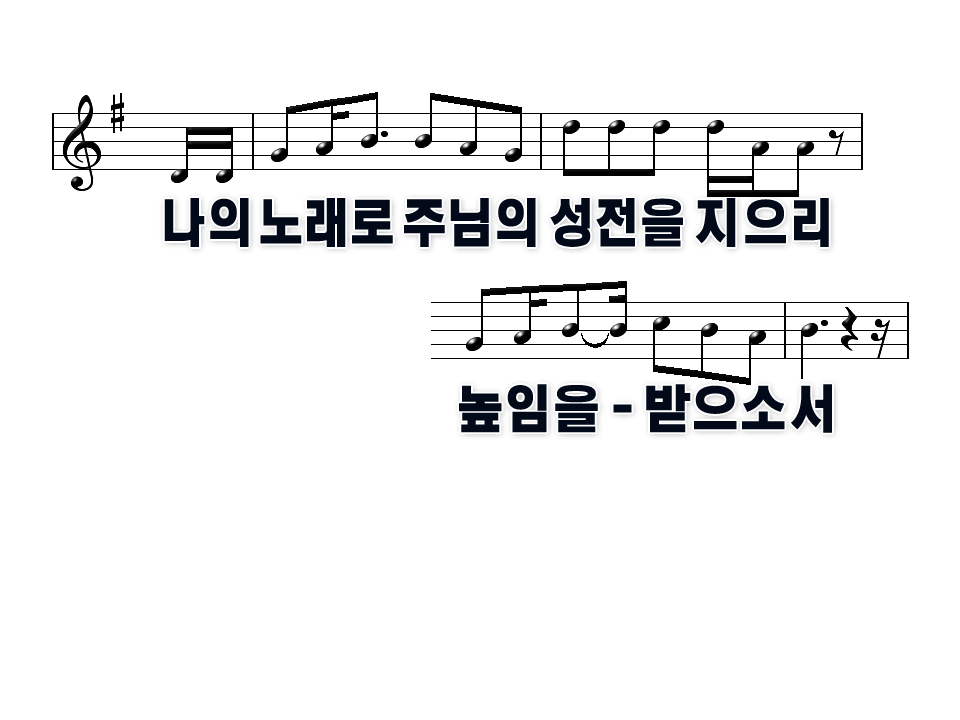 3-14
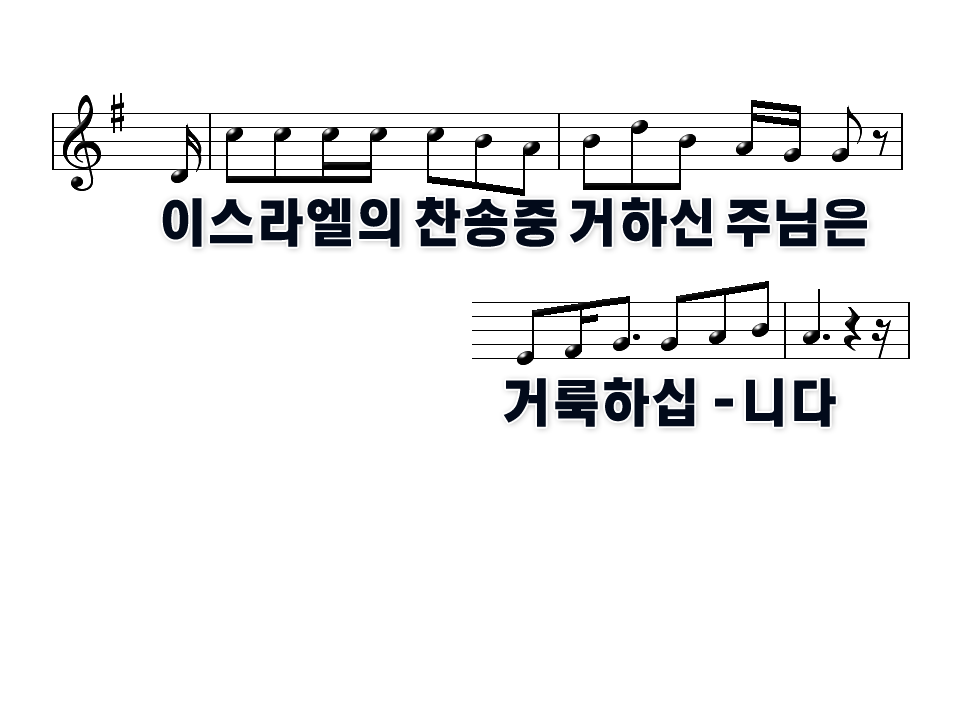 4-14
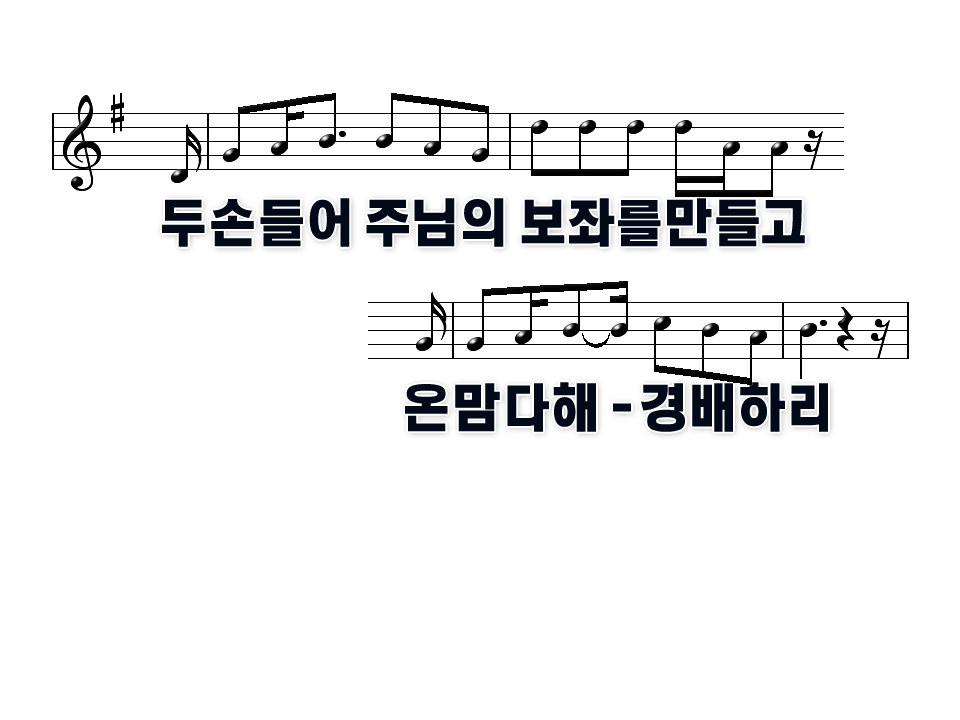 5-14
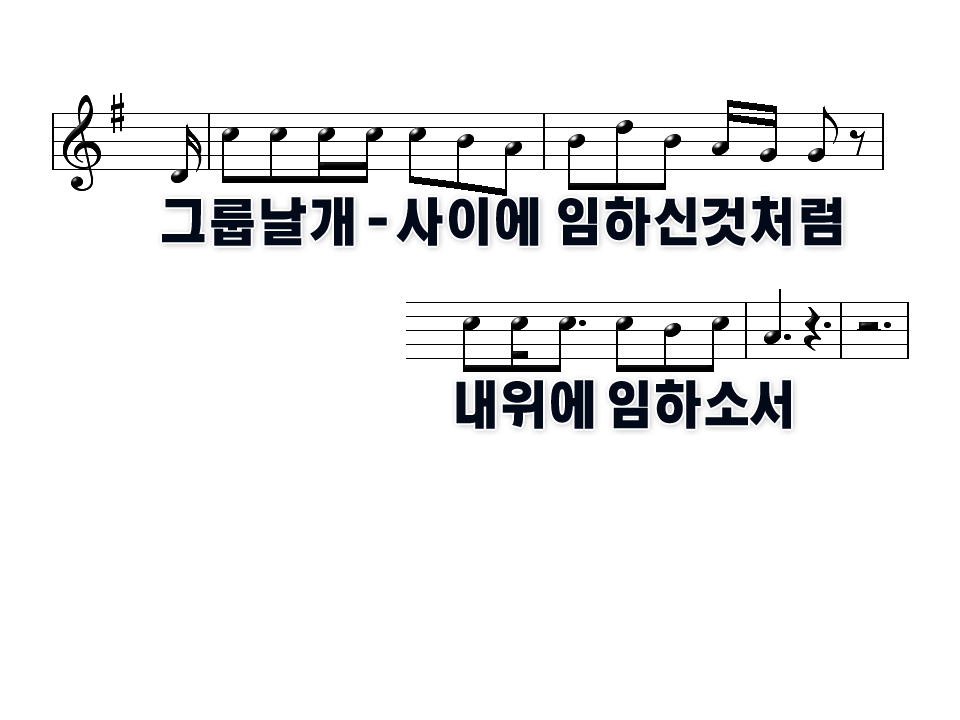 6-14
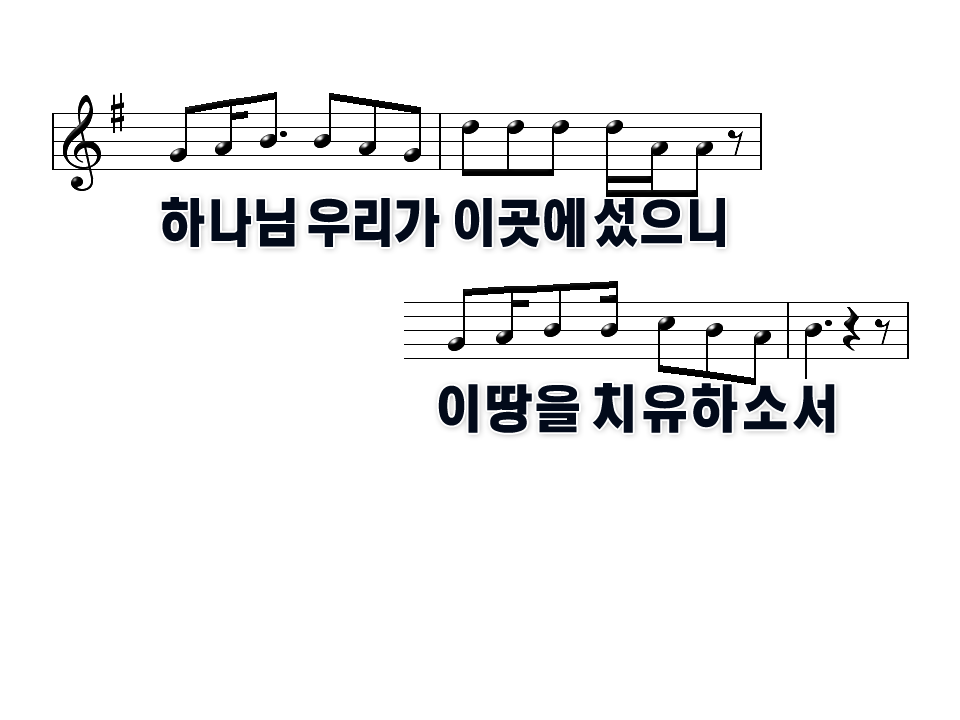 7-14
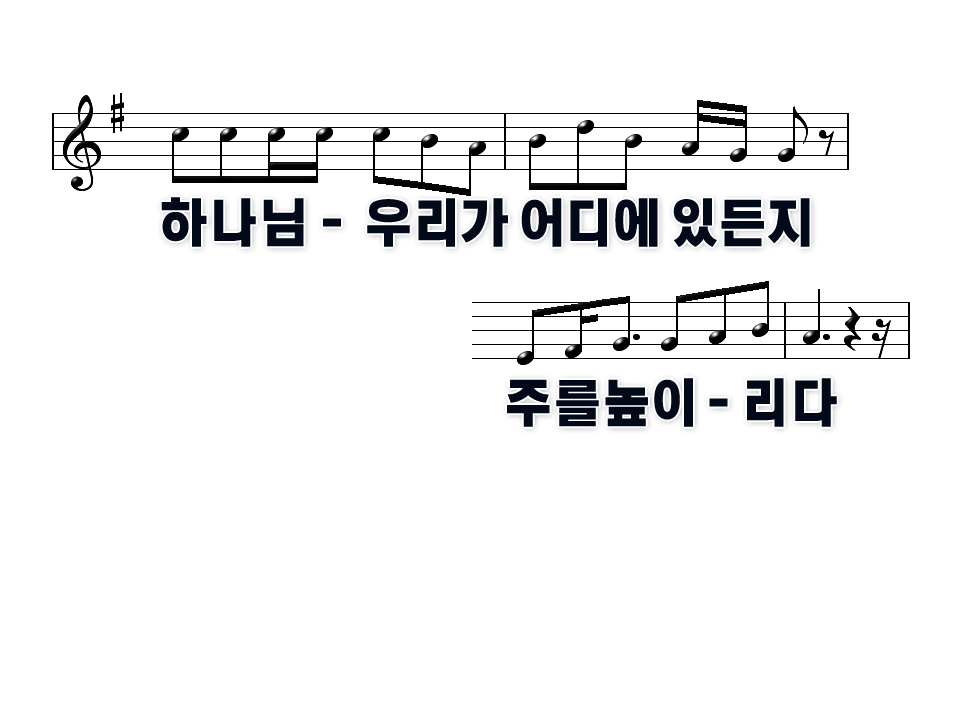 8-14
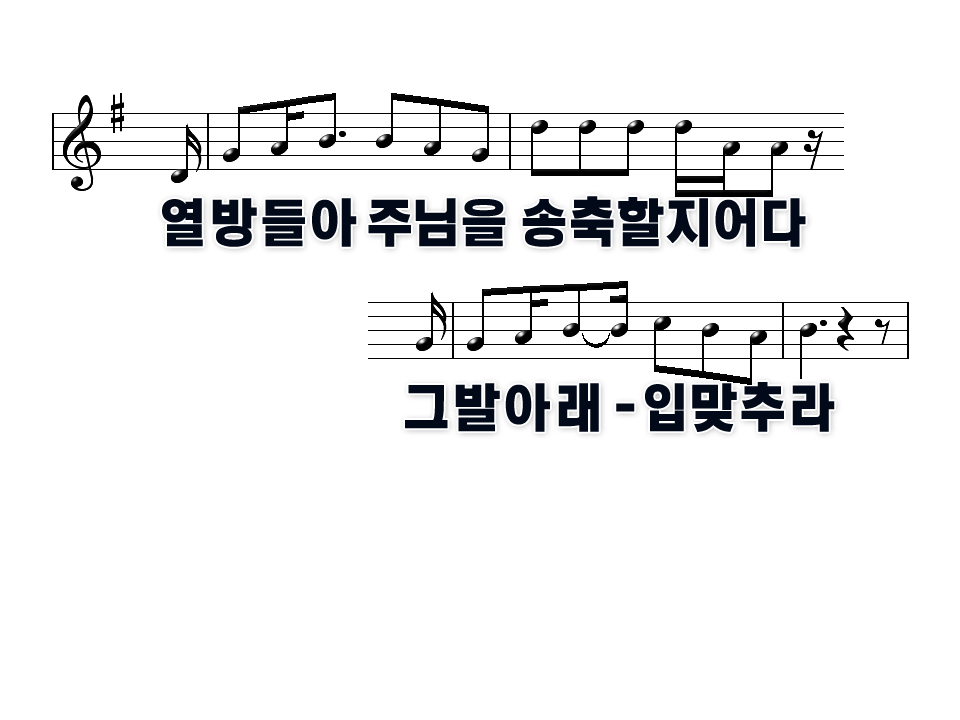 9-14
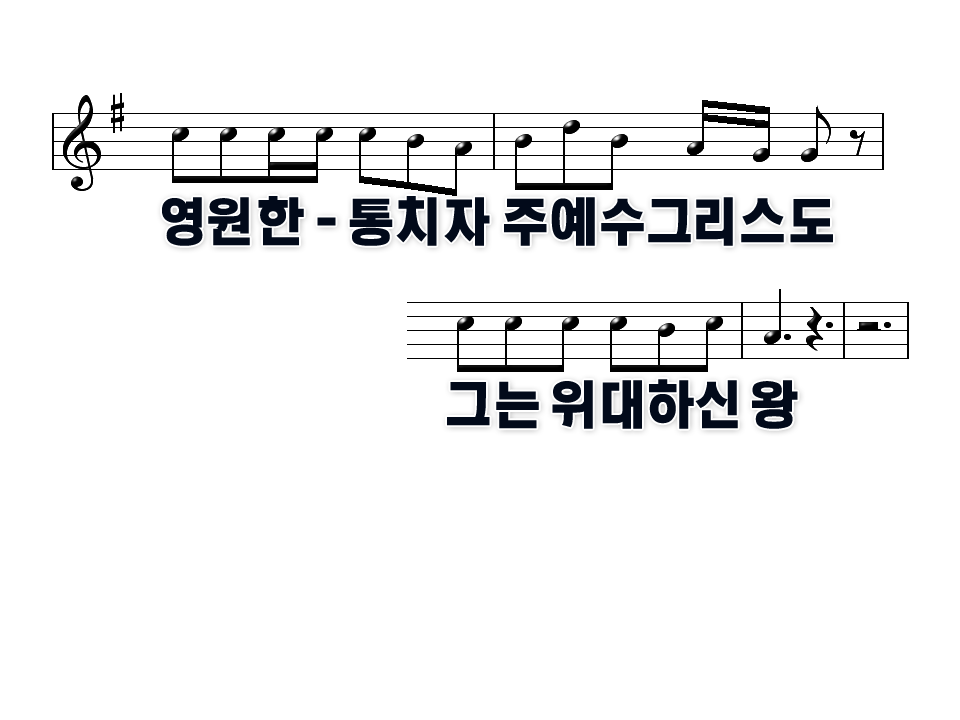 10-14
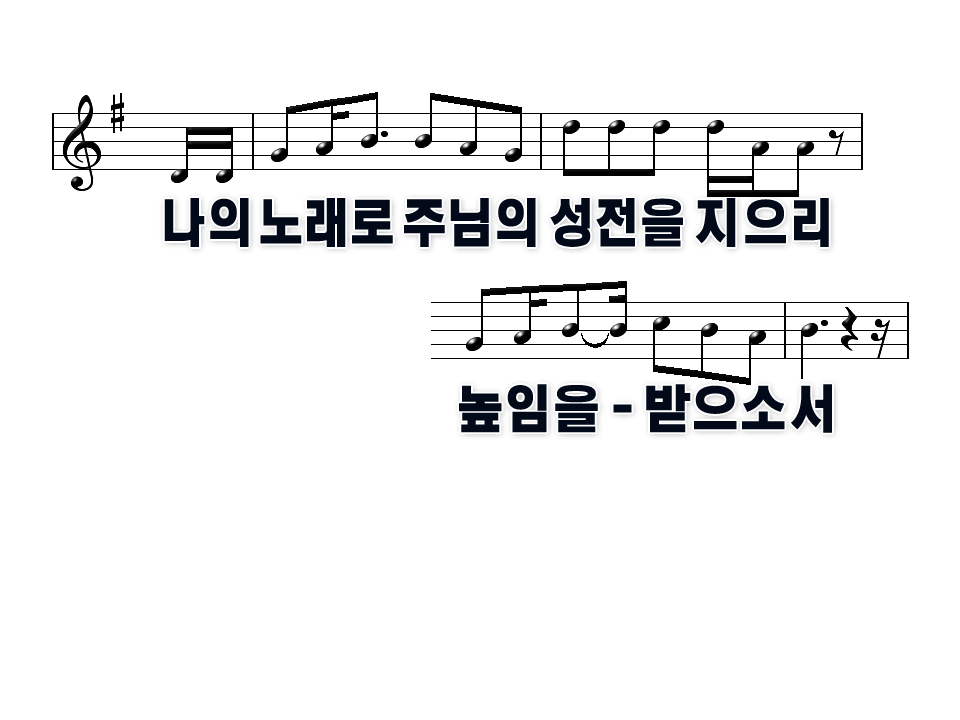 11-14
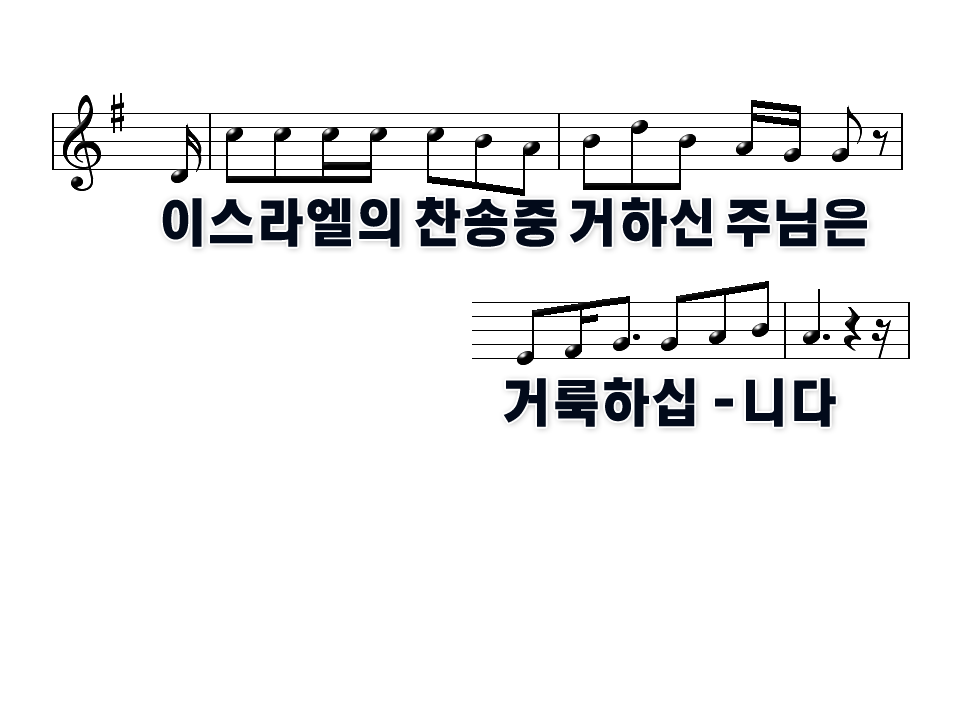 12-14
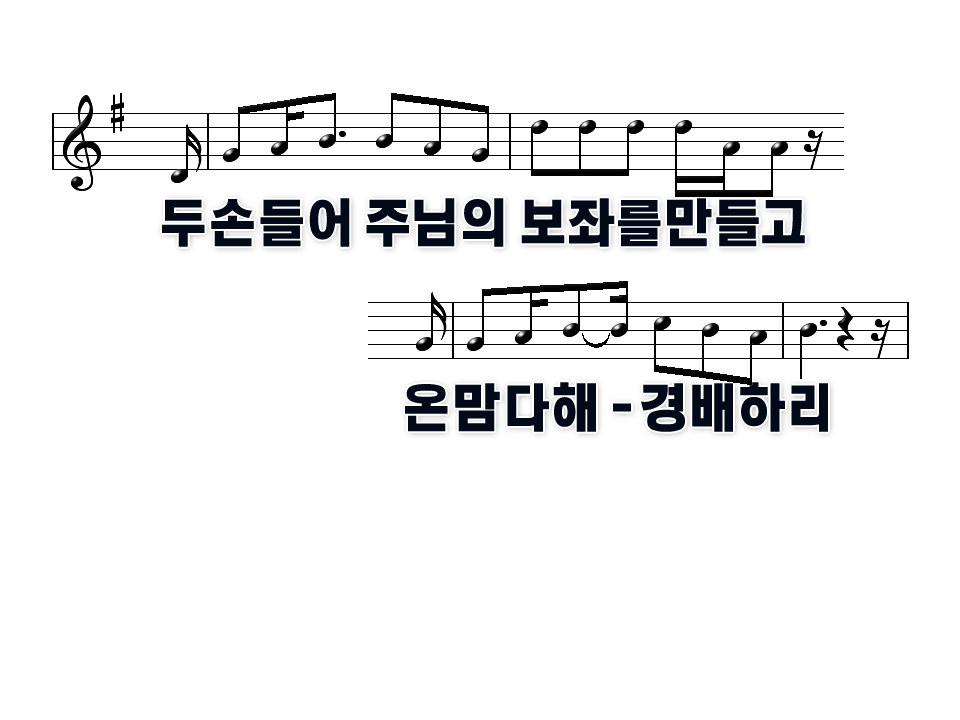 13-14
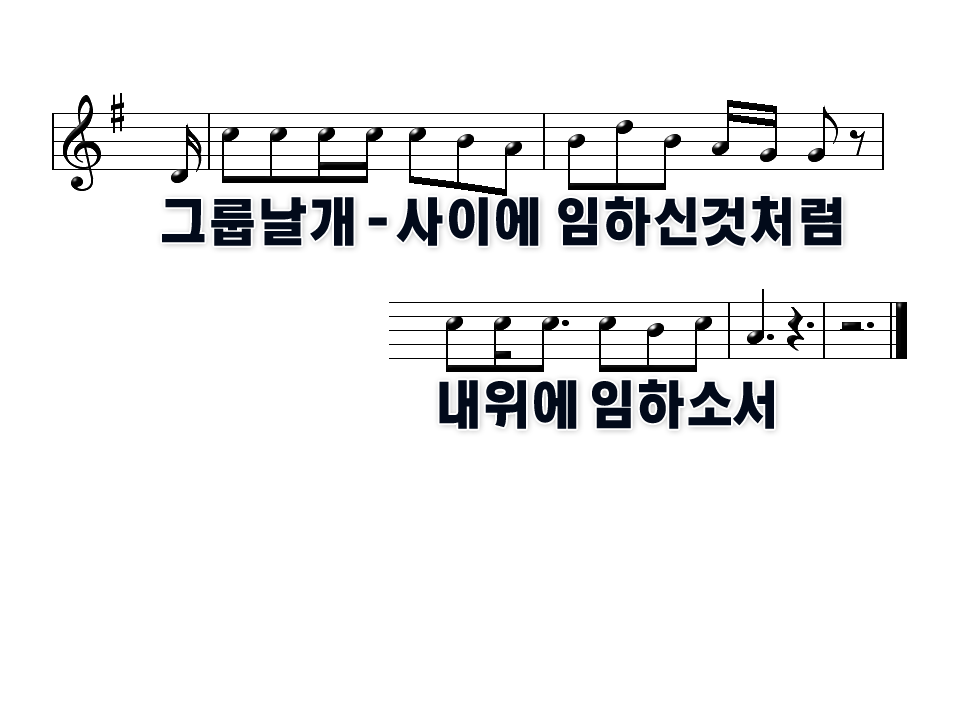 14-14
완전하신 나의 주
완전-하신 나   의    주     의의- 길로날- 인
도하소 서-   행  하신-모든 일주님의영광-
1-2
다경배합 니  다 -  예배합 니다-  찬양합니다
-       주 님만 - 날다스리소 서  -  예배합니다
- 찬양합니다-  주님홀 로높임받으소서-
2-2
예배로의 부름
<열왕기상 8:43>
43.주는 계신 곳 하늘에서 들으시고 이방인이 주께 부르짖는 대로 이루사 땅의 만민이 주의 이름을 알고 주의 백성 이스라엘처럼 경외하게 하시오며 또 내가 건축한 이 성전을 주의 이름으로 일컫는 줄을 알게 하옵소서
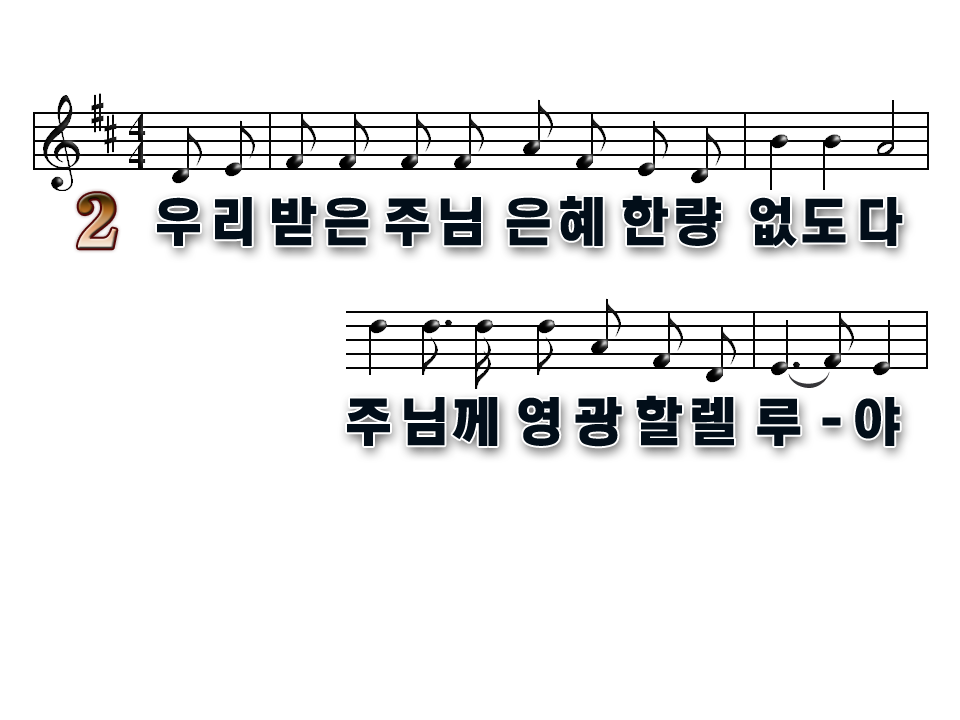 1-4
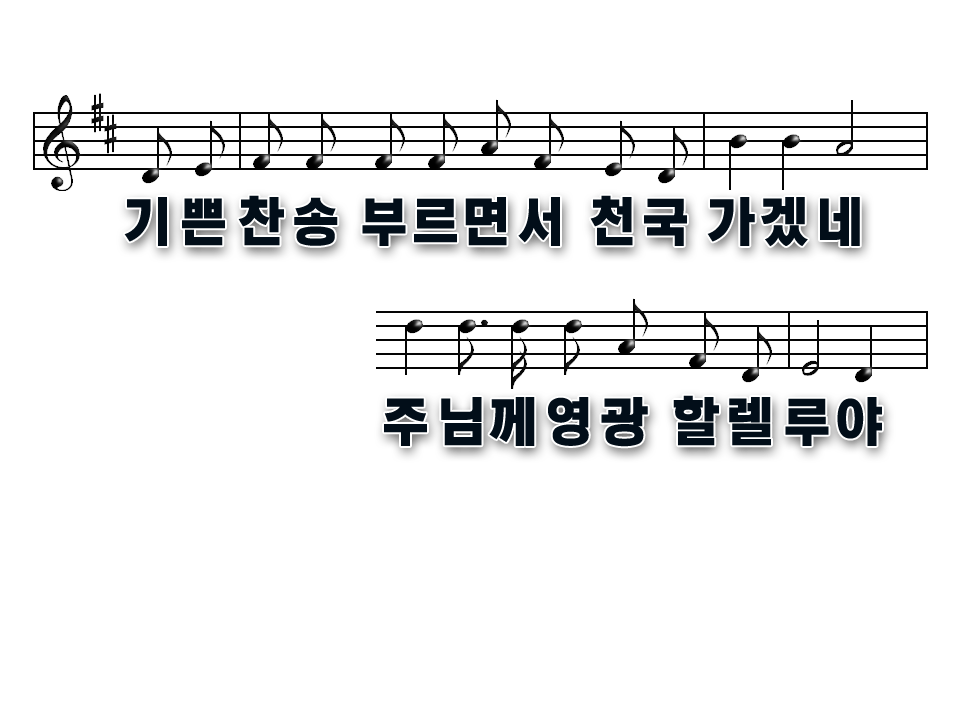 2-4
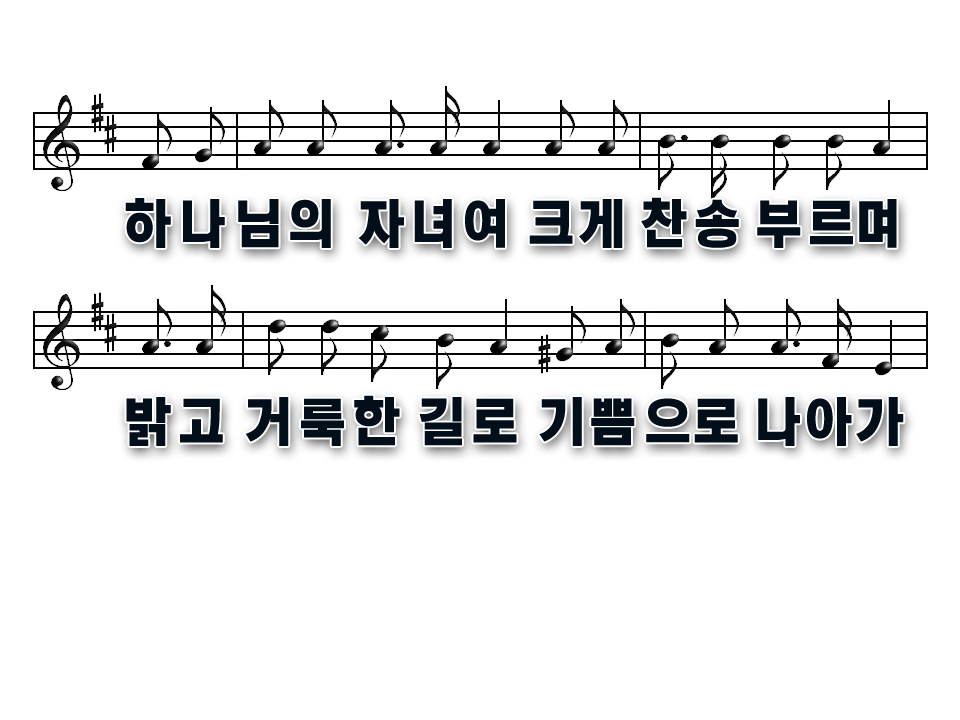 3-4
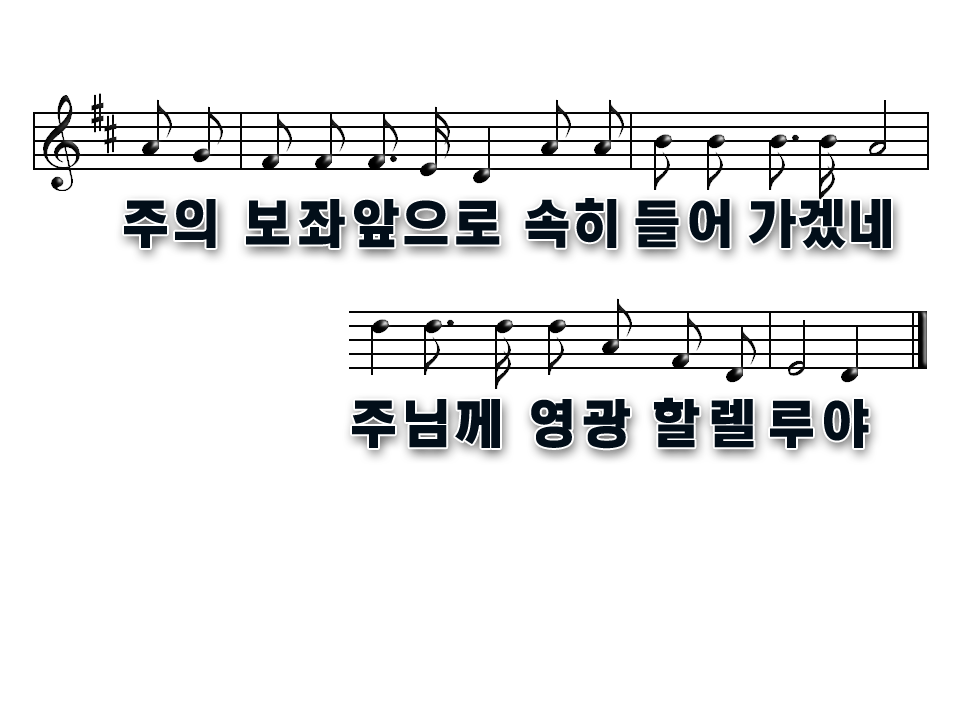 4-4
기도(Prayer)
서재봉 집사
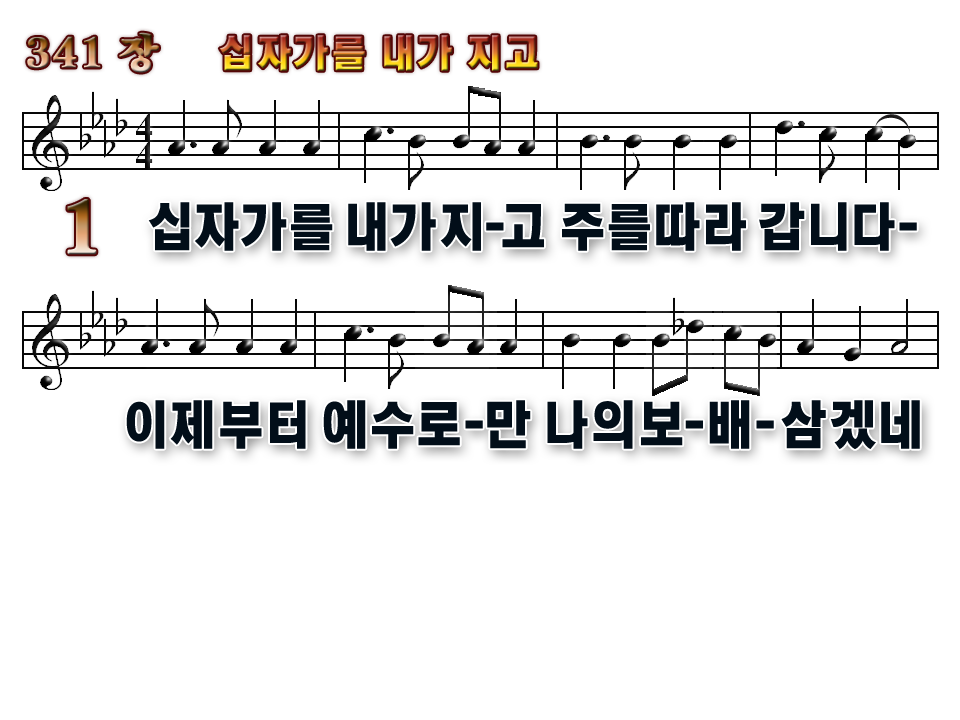 1-6
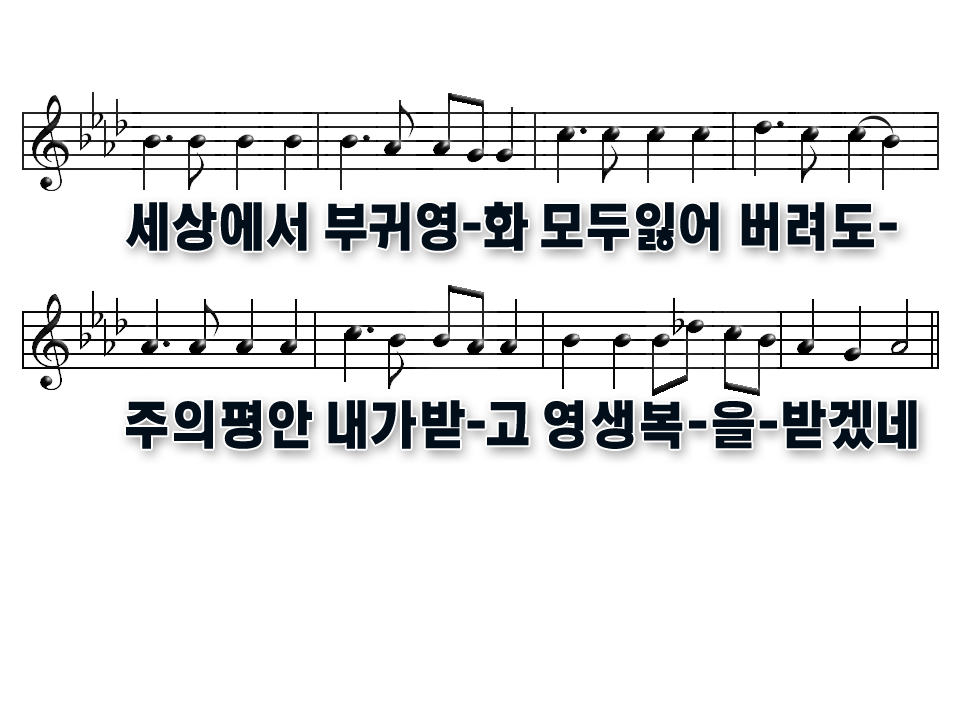 2-6
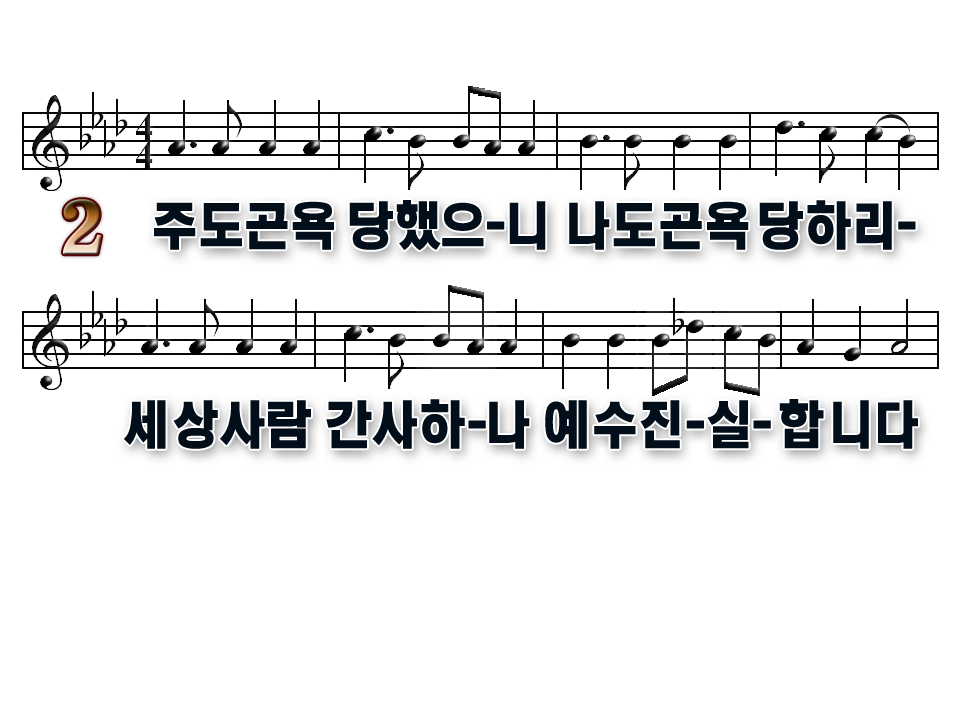 3-6
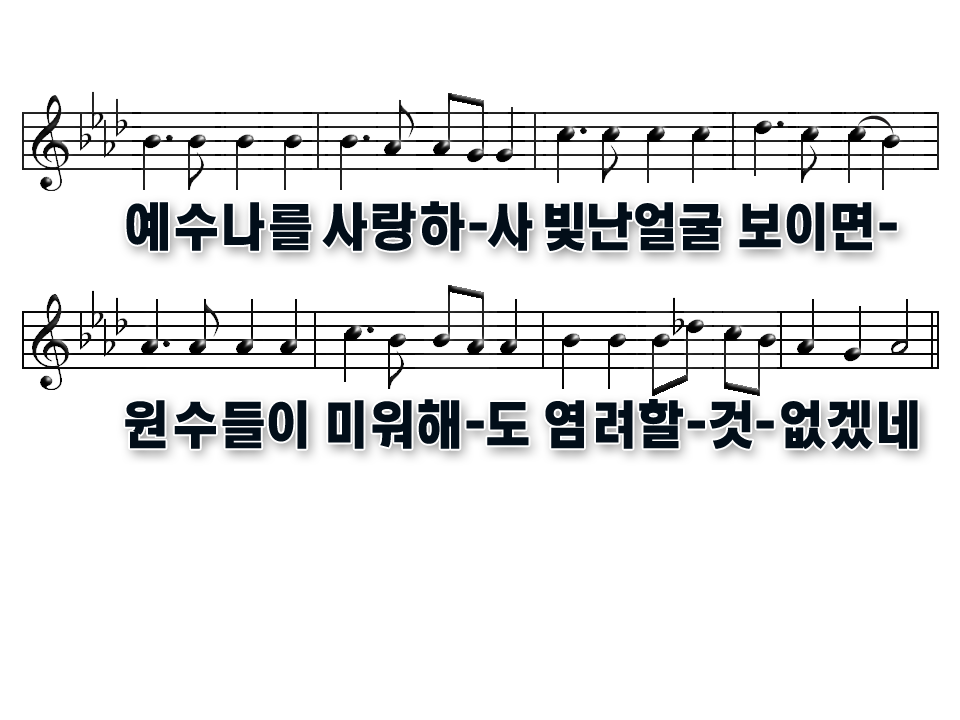 4-6
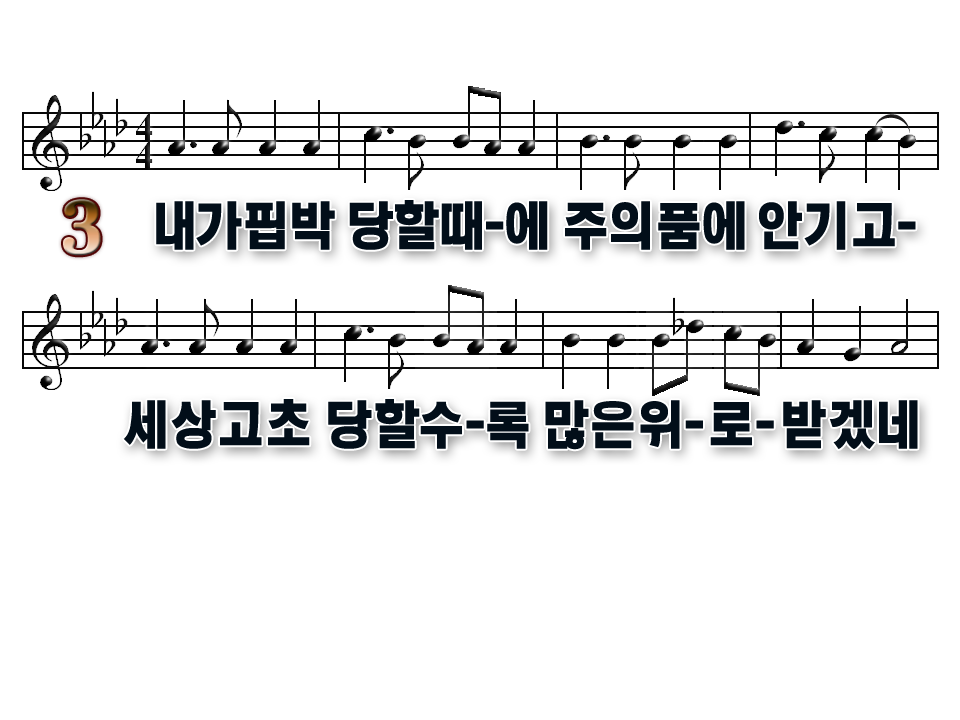 5-6
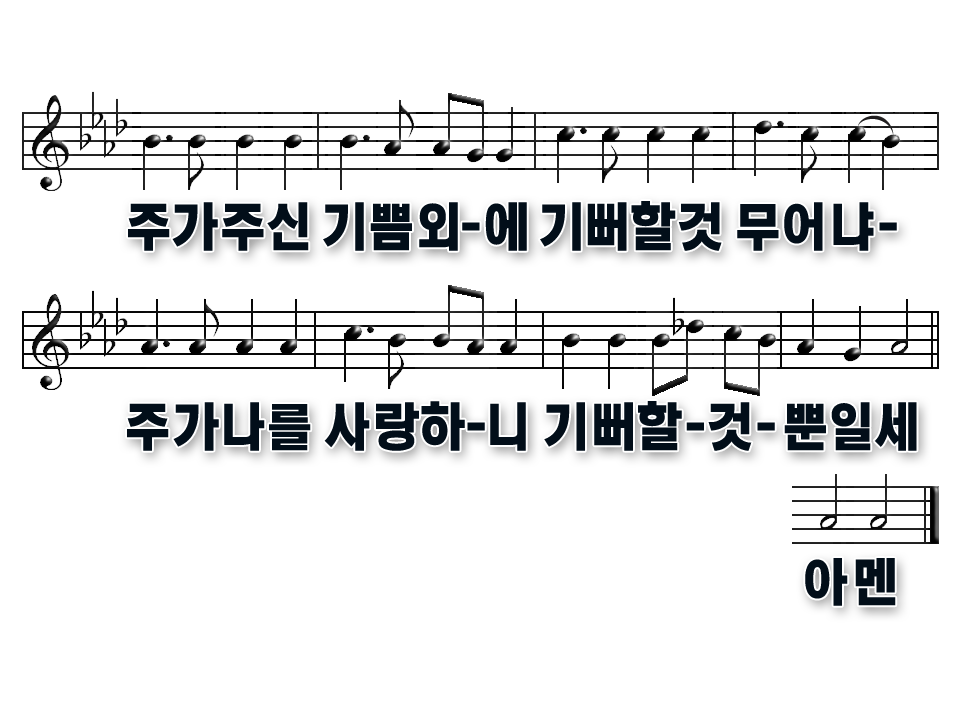 6-6
< 교회소식 >
 10월 심방과 개혁의 달 10월입니다. 가정과 
       목장을 돌아보면서 선행을 저축하시기 바랍니다.
 주일 오늘은 오병이어 장학선교주일입니다.
     자녀들의 신앙 양육과 학업을 위해 최선을 다 
     하십니다. 다음 주일은 헌당기도주일로 지킵니다.
< 교회소식 >
 심방 추계 심방 기도로 준비하시기 바랍니다.
     목장별 심방입니다. 전가정이 모일 수 있는 날,
     시간 미리 정하셔서 당회에 알리시기 바랍니다.
     - 주제 : “치료하시는 주님의 심방”
     - 성구 : (출 15:26) 『… 나는 너희를 치료하는
                                         여호와임이니라』
< 교회소식 >
 헌신 다음 주일 찬양예배 에스더여선교회 헌신
     예배로 드립니다.
 보수공사 오늘부터 성전 보수공사 3주에 
     걸쳐 시행합니다. (매 주일 오후 3시~7시)
< 교회소식 >
 성경일독 금년은 성경 일독의 해입니다.
     금주 읽을 성경 (슥 1장 ~ 마 5장)입니다.
 전도 오늘 전도 주관은 선다싱 & NITS목장
     입니다.
< 교회소식 >
 환경미화 금주는 니노케리목장이 봉사합니다.



 오병이어 헌신 
     애 찬 : 박경찬·정선옥 집사님(결혼기념일 감사)
성경봉독 (누가복음 7:2~8)
2.어떤 백부장의 사랑하는 종이 병들어 죽게 되었더니 3.예수의 소문을 듣고 유대인의 장로 몇 사람을 예수께 보내어 오셔서 그 종을 구해 주시기를 청한지라 4.이에 그들이 예수께 나아와 간절히 구하여 이르되 이 일을 하시는 것이 이 사람에게는 합당하니이다 5.그가 우리 민족을 사랑하고 또한 우리를 위하여 회당을 지었나이다 하니
성경봉독 (누가복음 7:2~8)
6.예수께서 함께 가실새 이에 그 집이 멀지 아니하여 백부장이 벗들을 보내어 이르되 주여 수고하시지 마옵소서 내 집에 들어오심을 나는 감당하지 못하겠나이다 7.그러므로 내가 주께 나아가기도 감당하지 못할 줄을 알았나이다 말씀만 하사 내 하인을 낫게 하소서 8.나도 남의 수하에 든 사람이요 내 아래에도 병사가 있으니 이더러 가라 하면 가고 저더러 오라 하면 오고 내 종더러 이것을 하라 하면 하나이다
성가대 찬양
진리의 성령
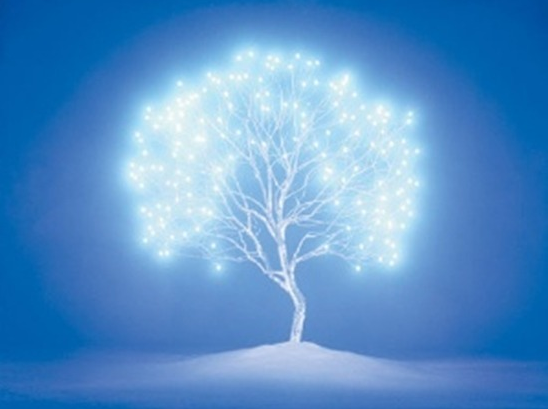 우리에게 밝은 빛을 비추는 주 성령님 말씀하시네
1-14
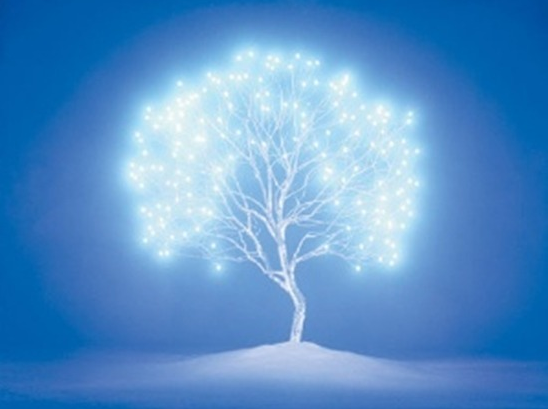 억눌린 자 맘이 상한 자에게 주 성령님 임하시니꿈을 꾸게 하시네
2-14
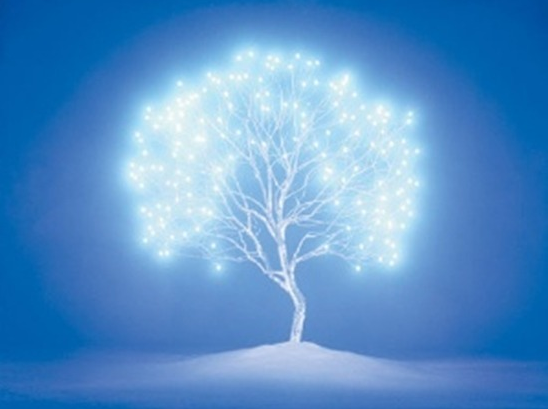 그 깊은 슬픔이 큰 기쁨이 되는 이 기쁜 소식을 모두 전하려자유 주실 성령이 오셨네
3-14
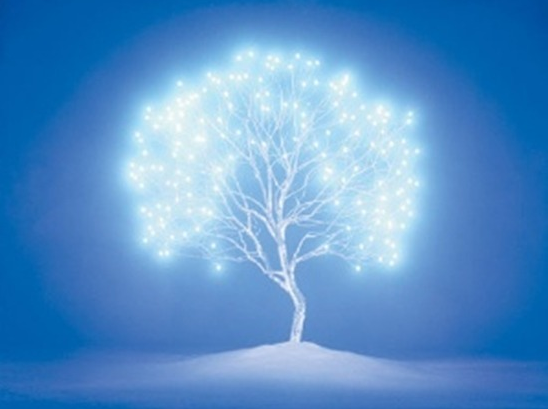 성령이 오셨네 주의 영이 오셨네주 보내신 성령이 오셨네
4-14
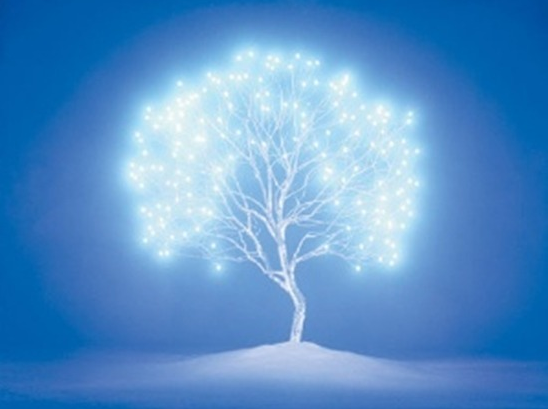 성령이 오셨네 주의 나라 이루려주의 성령이 오셨네
5-14
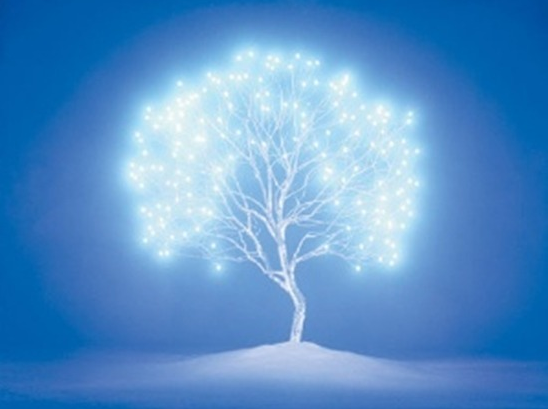 우리에게 기도하게 하시는 주 성령님 말씀하시네
6-14
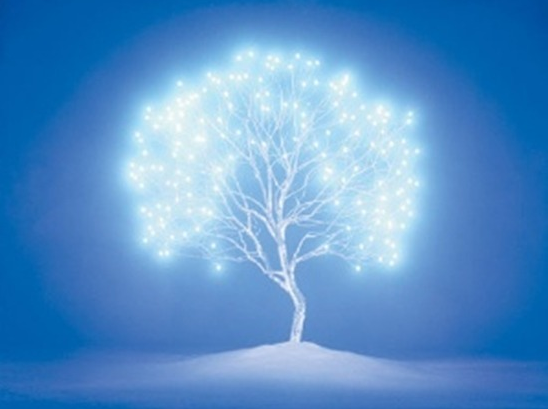 진리 안에 담대하게 하시는 주 성령님 임하시니기도하게 하시네
7-14
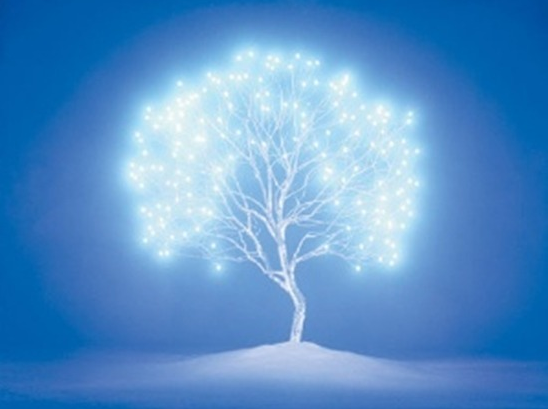 그 영광의 나라 빛 비춰주시네그 자유의 나라 알게 하시는 진리 되신 성령이 오셨네
8-14
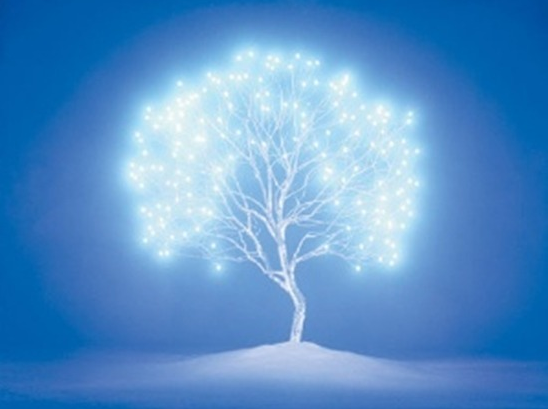 성령이 오셨네 주의 영이 오셨네주 보내신 성령이 오셨네
9-14
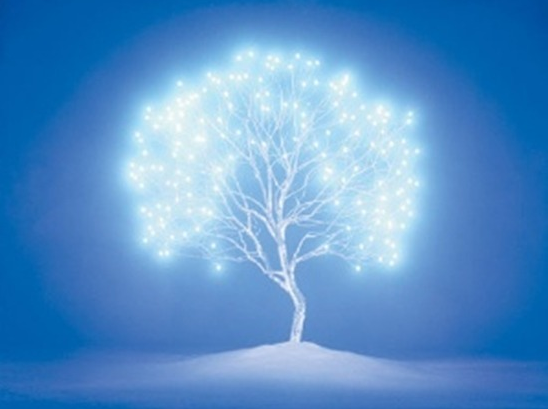 성령이 오셨네 주의 나라 이루려주의 성령 (주의 성령)주의 성령 (주의 성령)
10-14
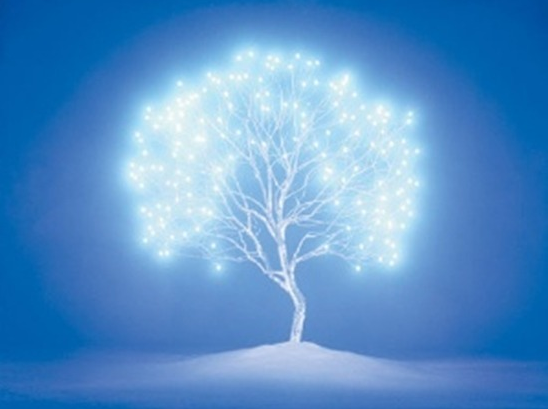 주의 성령이 오셨네
11-14
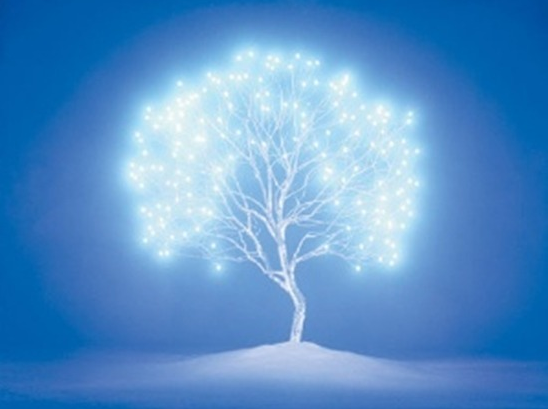 성령이 오셨네 주의 영이 오셨네주 보내신 성령이 오셨네
12-14
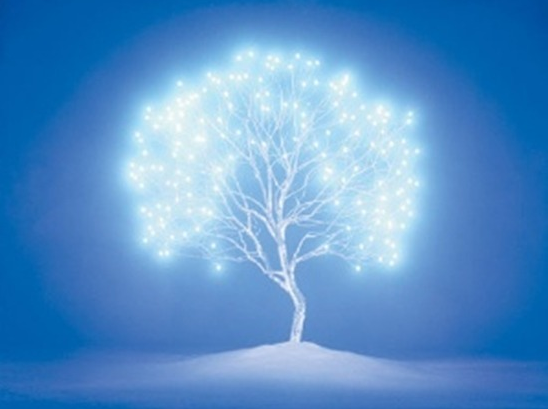 성령이 오셨네 주의 나라 이루려주의 성령이 오셨네
13-14
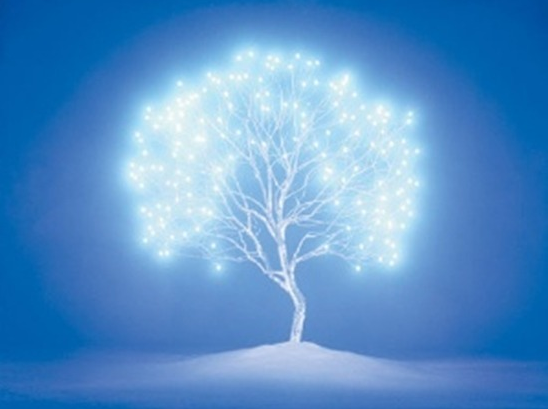 주의 성령이 오셨네
14-14
설 교(Sermon)
허승운 목사
(누가복음 7:2~8)
“여호와께 꾸어드리는 것11 (심방의 저축Ⅰ)”
2.어떤 백부장의 사랑하는 종이 병들어 죽게 되었더니 3.예수의 소문을 듣고 유대인의 장로 몇 사람을 예수께 보내어 오셔서 그 종을 구해 주시기를 청한지라 4.이에 그들이 예수께 나아와 간절히 구하여 이르되 이 일을 하시는 것이 이 사람에게는 합당하니이다 5.그가 우리 민족을 사랑하고 또한 우리를 위하여 회당을 지었나이다 하니 6.예수께서 함께 가실새 이에 그 집이 멀지 아니하여 백부장이 벗들을 보내어 이르되 주여 수고하시지 마옵소서 내 집에 들어오심을 나는 감당하지 못하겠나이다 7.그러므로 내가 주께 나아가기도 감당하지 못할 줄을 알았나이다 말씀만 하사 내 하인을 낫게 하소서 8.나도 남의 수하에 든 사람이요 내 아래에도 병사가 있으니 이더러 가라 하면 가고 저더러 오라 하면 오고 내 종더러 이것을 하라 하면 하나이다
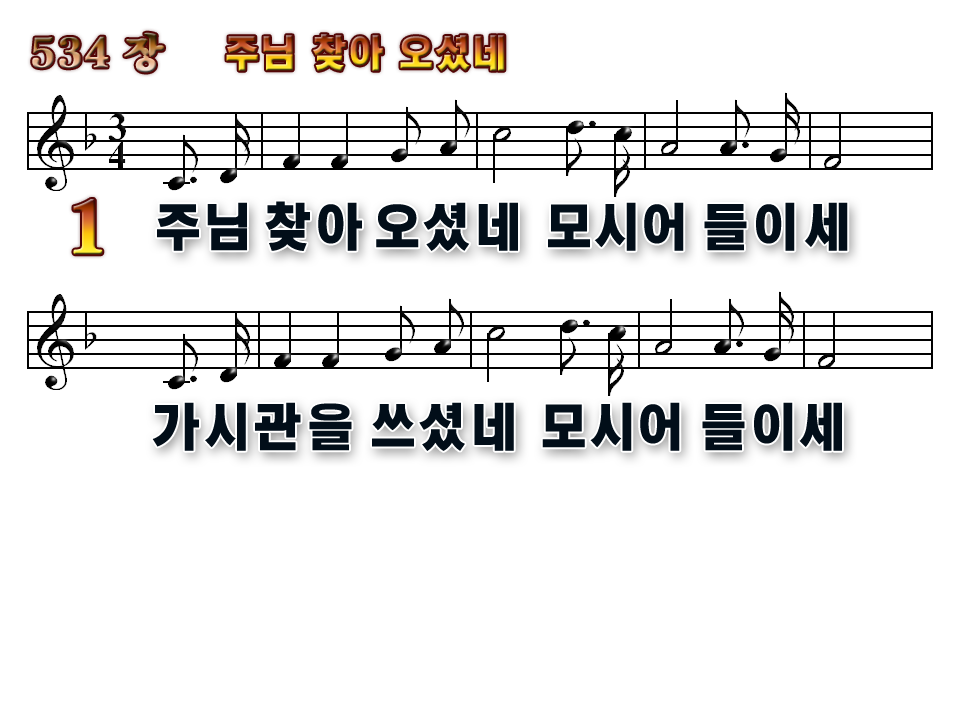 1-8
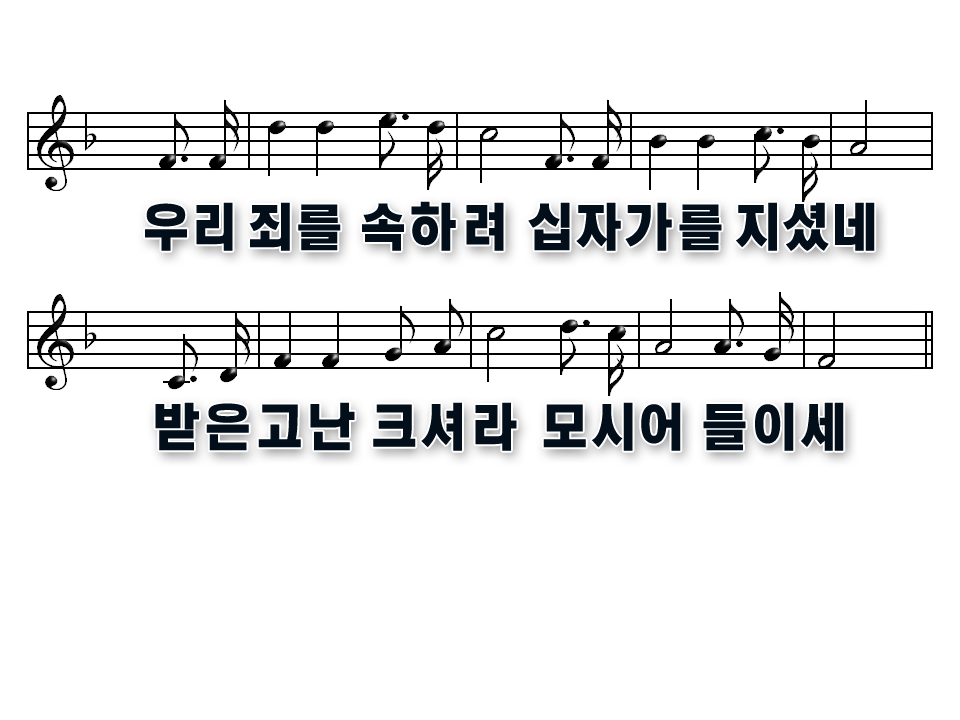 2-8
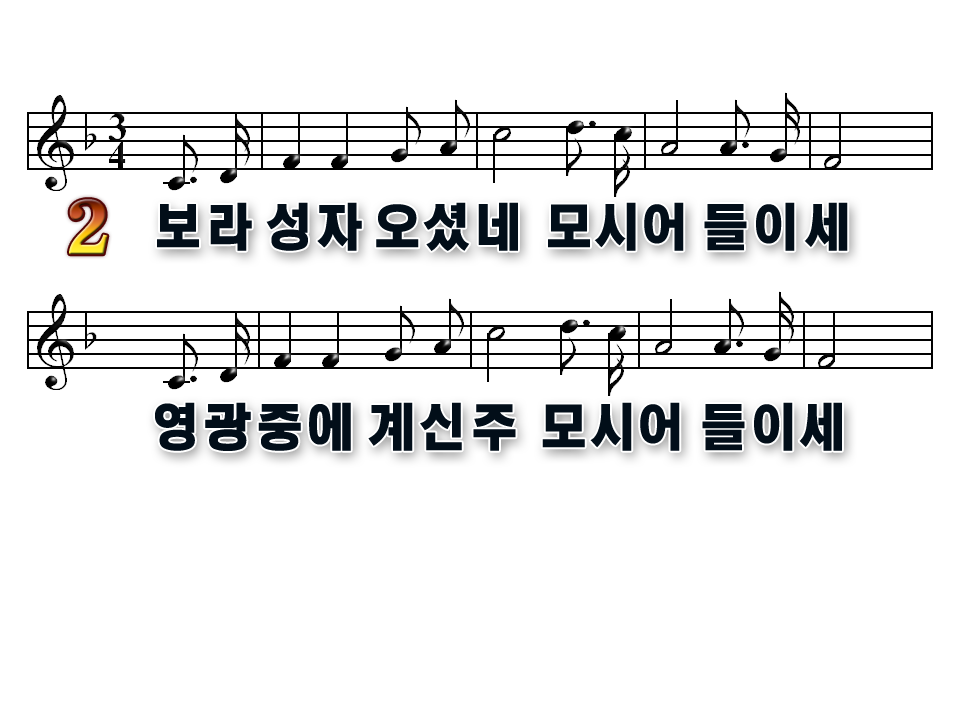 3-8
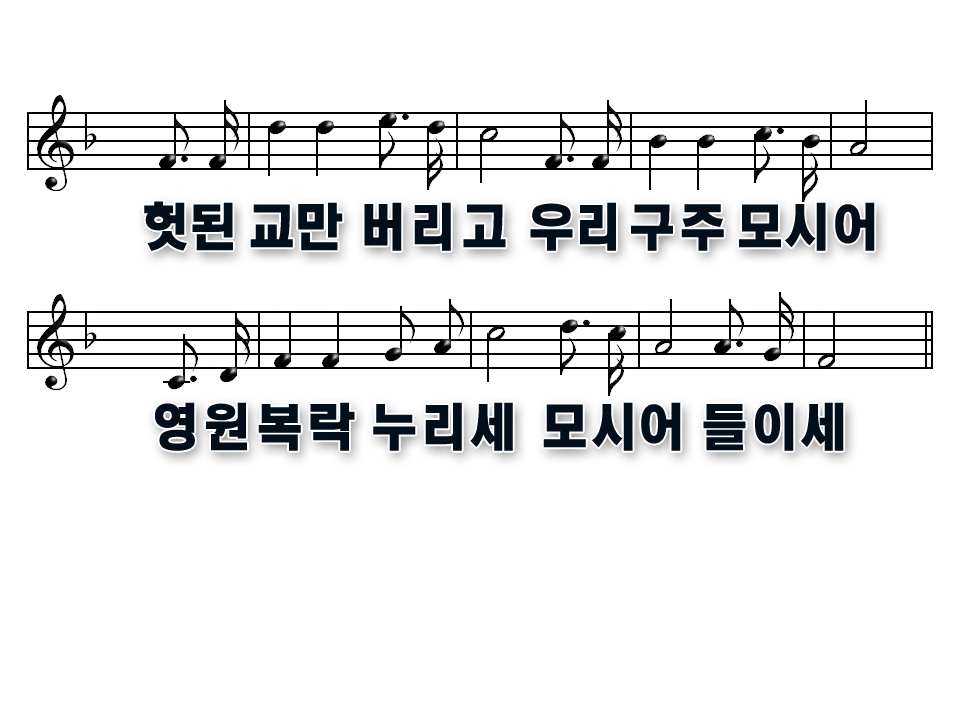 4-8
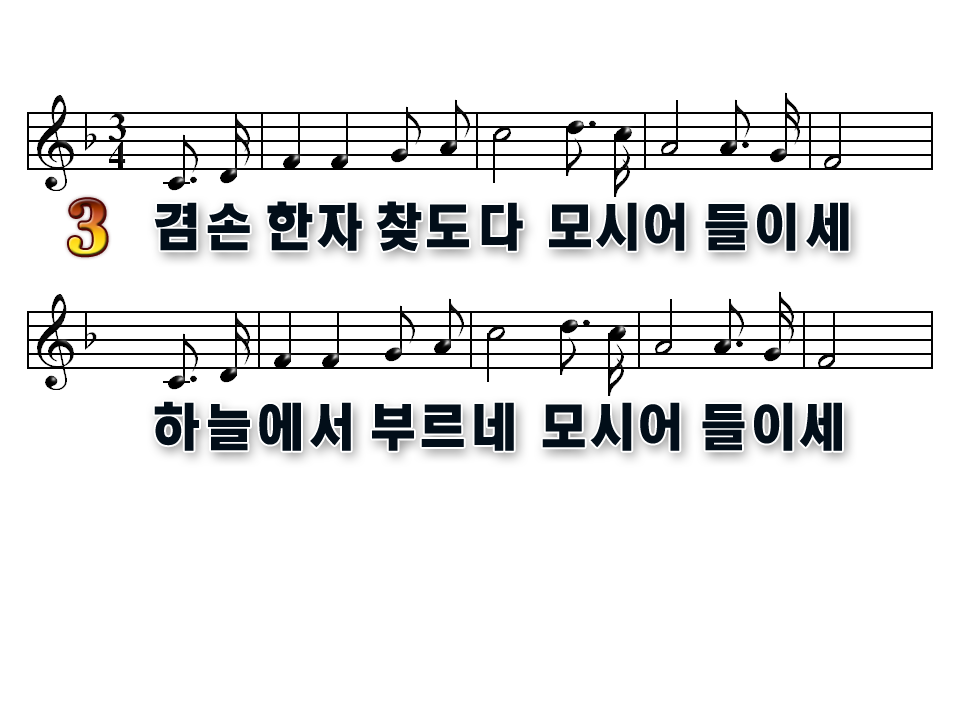 5-8
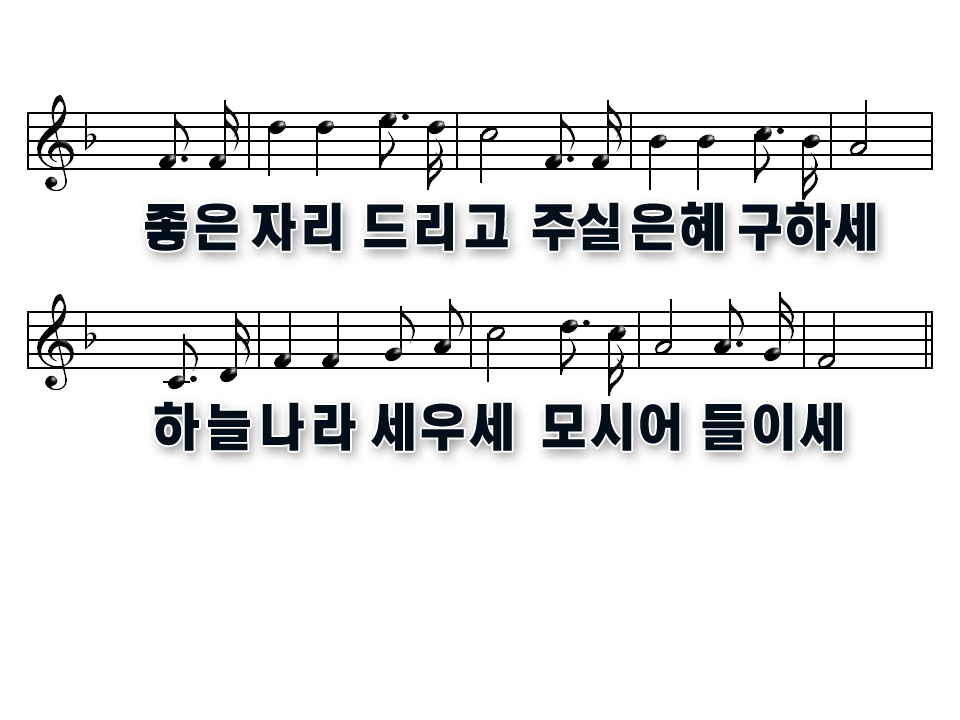 6-8
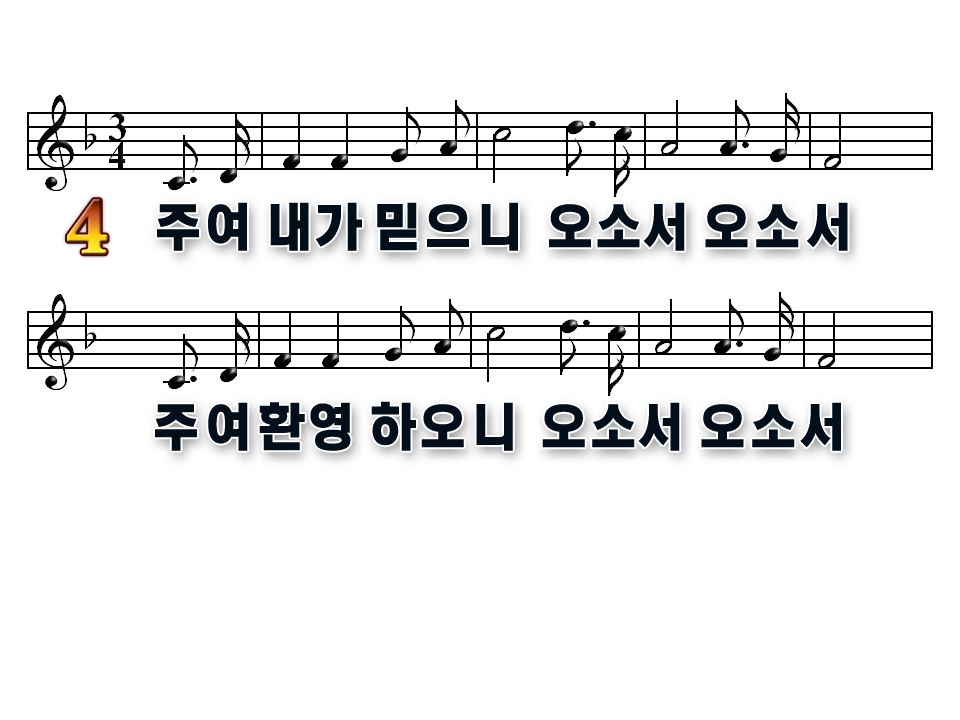 7-8
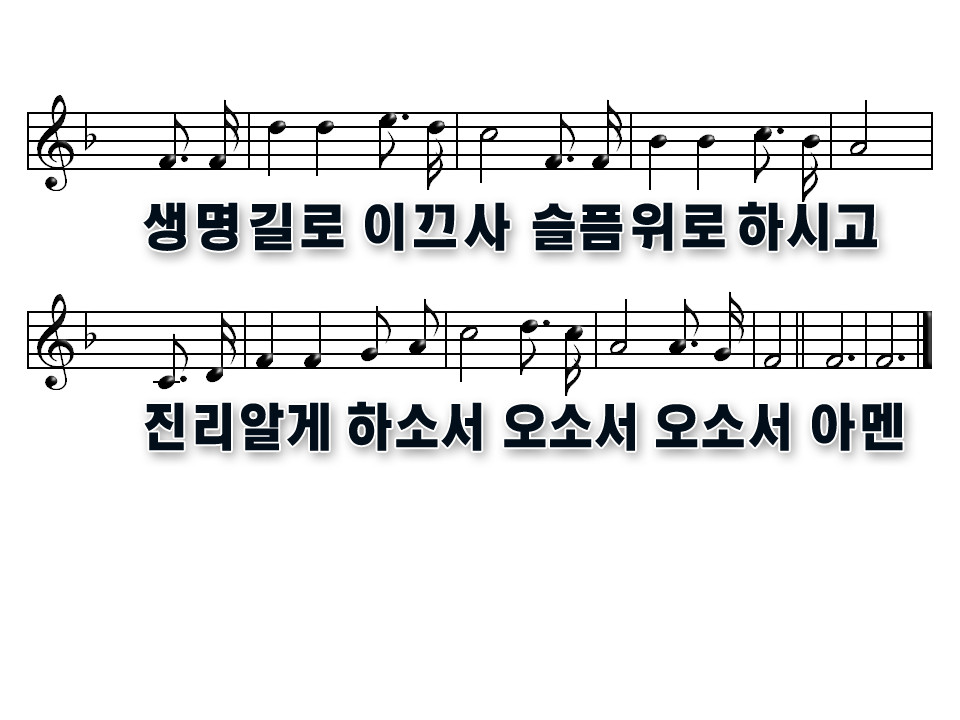 8-8
봉헌기도
설 교 자
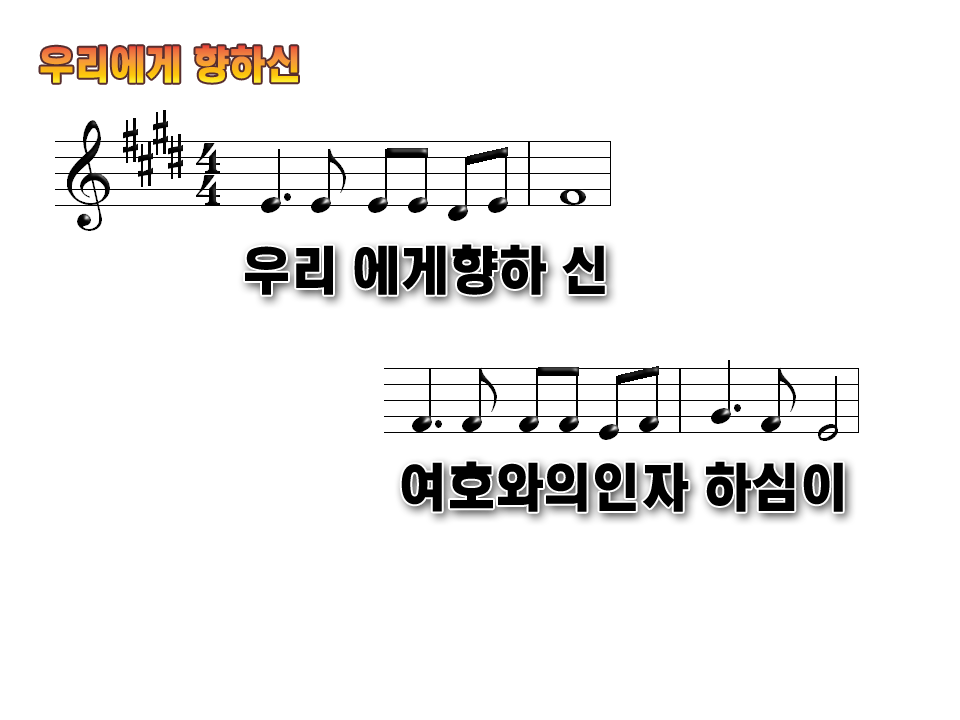 1-4
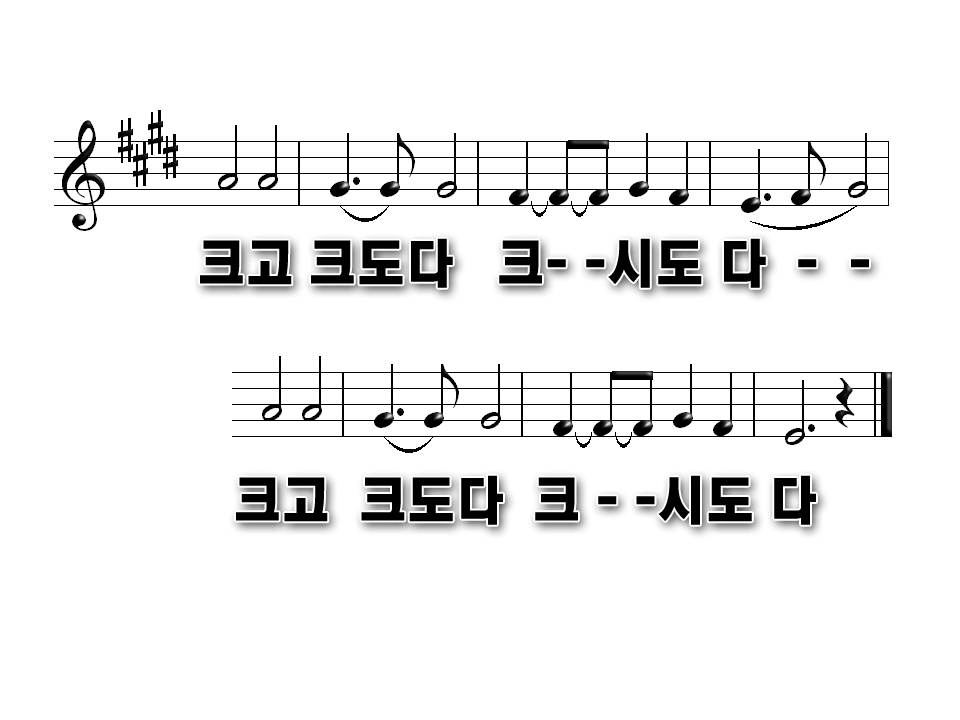 2-4
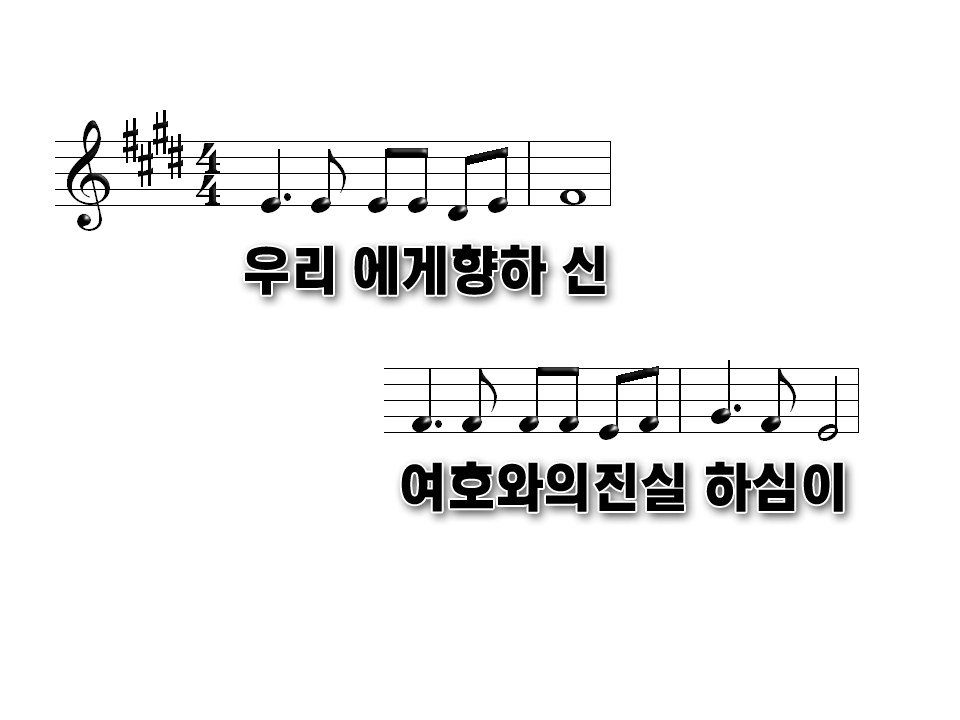 3-4
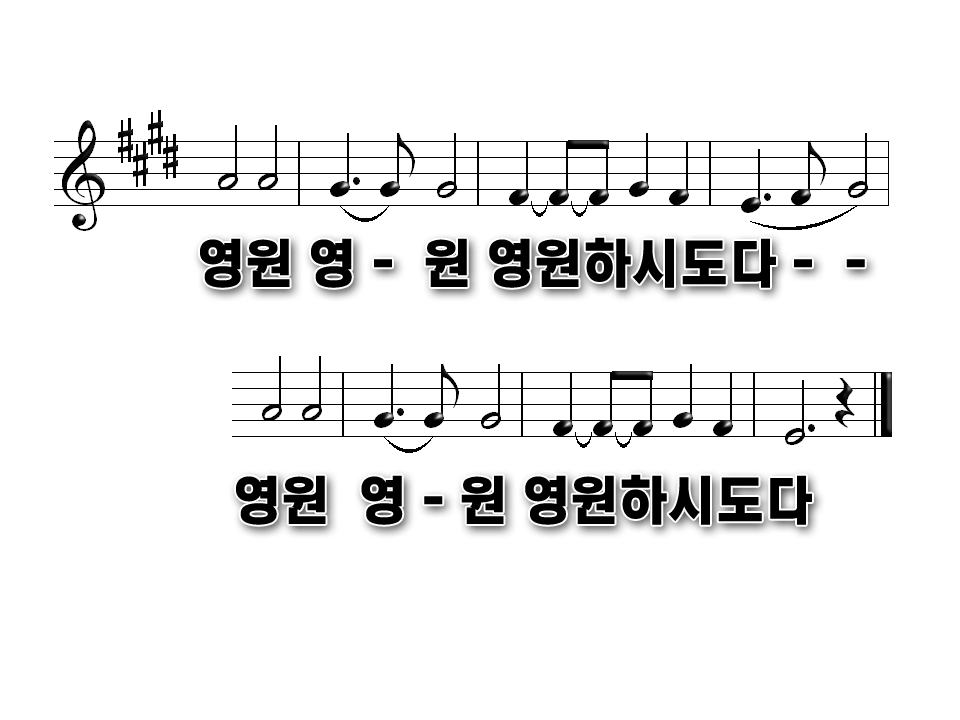 4-4
축  도
허승운 목사
2019.10.06.
주일목장찬양예배
예배시간 10분 일찍 오셔서
기도로 예배를 준비해 주시기 바랍니다.